Cliquer pour démarrer
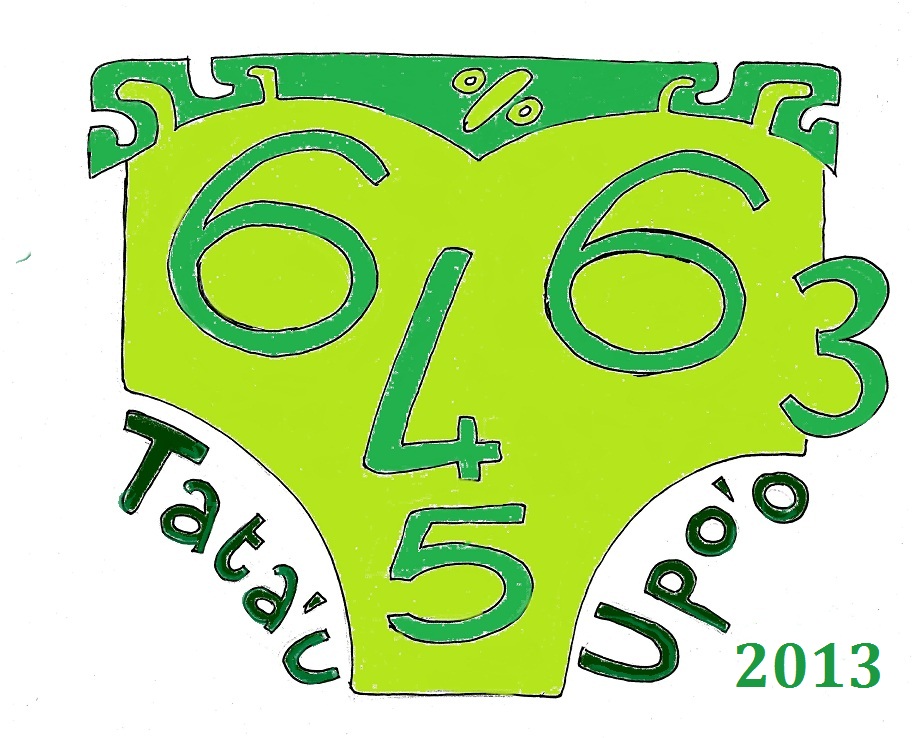 Sujet de qualificationdes classes deQuatrième
Bonne chance à tous !
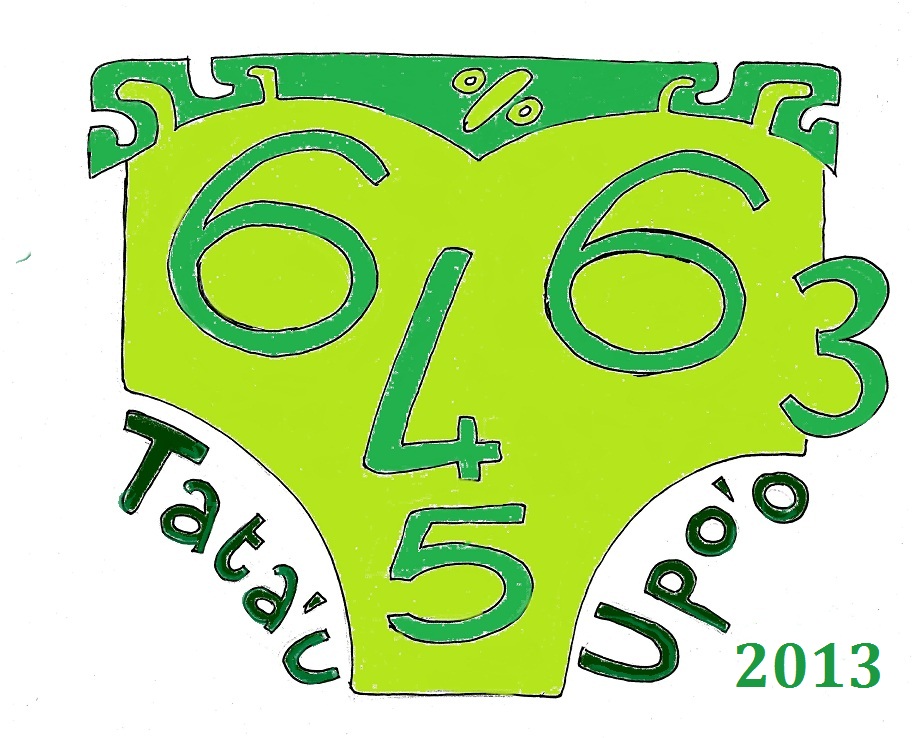 A vos stylos,
Prêts,
Partez!
Appuyer sur Entrée pour démarrer le questionnaire minuté
n°1

8 × 7
1
n°2		L’opposé de 5
2
n°3			4,3 × 100
3
n°4	Le double de 3,7
4
n°5			6 × (-8)
5
n°6			7 - 13
6
n°7

Kevin met 59 minutes pour aller à l’école.
Il part de chez lui à 6h18mn.

A quelle heure arrive-t-il à l’école ?
7
n°8			36 ÷ (-9)
8
n°9
=
9
n°10
3 compas coûtent 900 Fr. Combien coûtent 11 compas.
10
n°11
- 23 - 12
11
n°12
Dans un triangle, le premier angle mesure 65°, et le deuxième mesure 31°.Combien mesure le troisième ?
12
n°13Trouver le nombre manquant	4 (x + 7) = 4x + ……
13
n°14
Le tiers de 2,4
14
n°15
-4 × (-8)
15
n°16
Calculer la formule suivante pour a = 5,2

	 10x a - 16
16
n°17
Calculer l’aire du rectangle :
2,5 m
4 m
4 m
2,5 m
17
n°18
Quel est le triple de la somme de 8 et 6 ?
18
n°19
Le carré de 7
19
n°20
Hina achète 10 baguettes à 53 F l’une, 4 tas de bananes à 200 F le tas,
et un paquet d’ananas à 650 F.
Elle paie avec un billet de 5000 F.

Combien lui rend le marchand ?
20